TUẦN 23
Cơ quan tiêu hóa (Tiết 1)
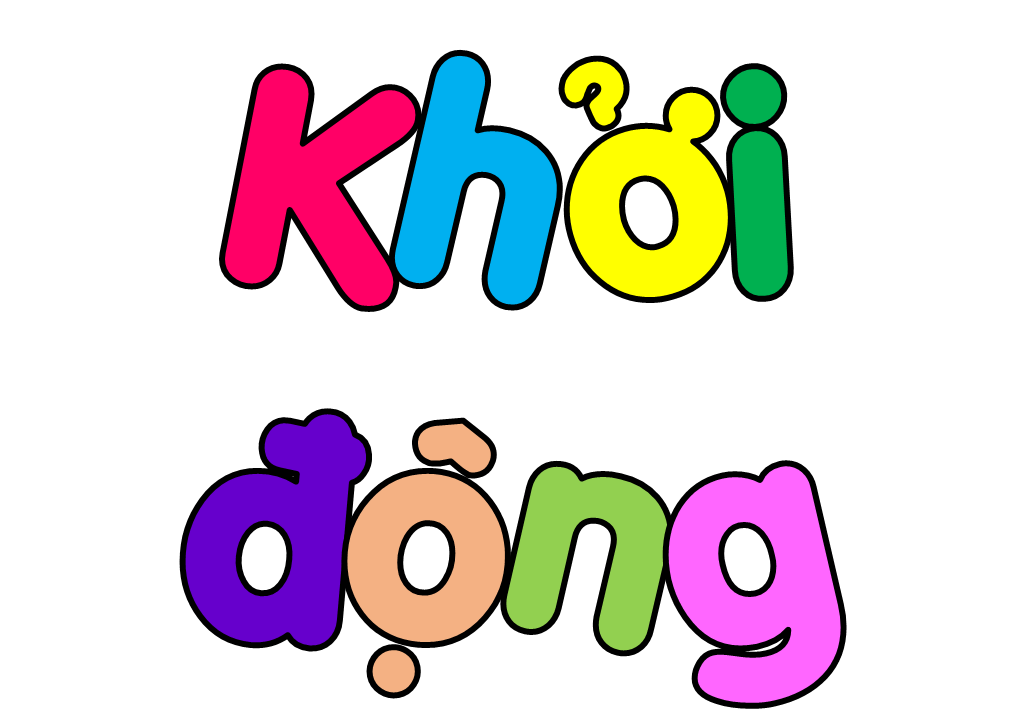 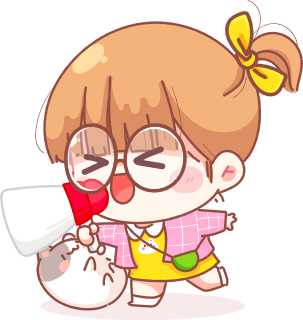 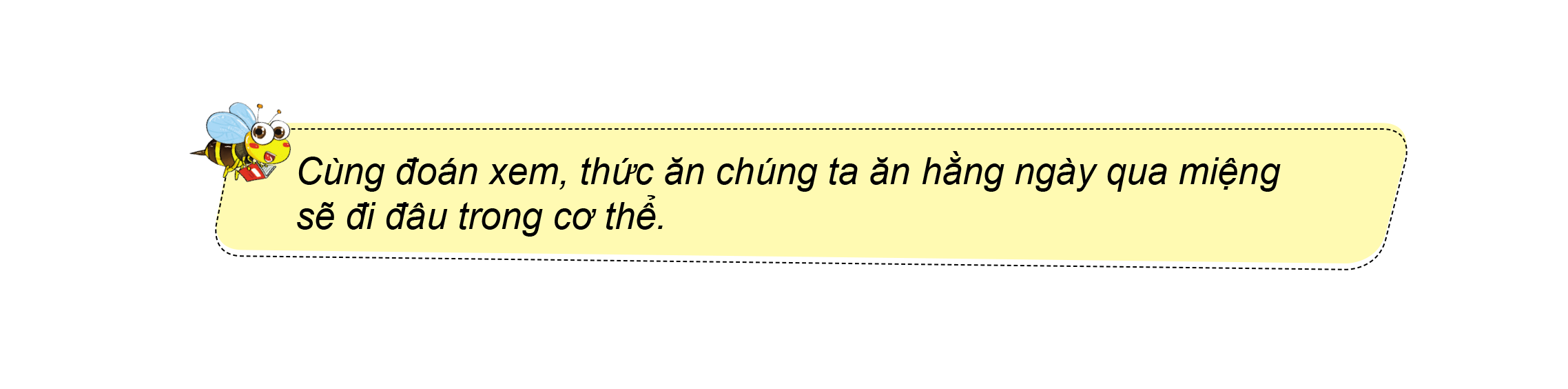 Tự ηΗłn và Xã hĖ
Cơ quan tiêu hóa (tiết 1)
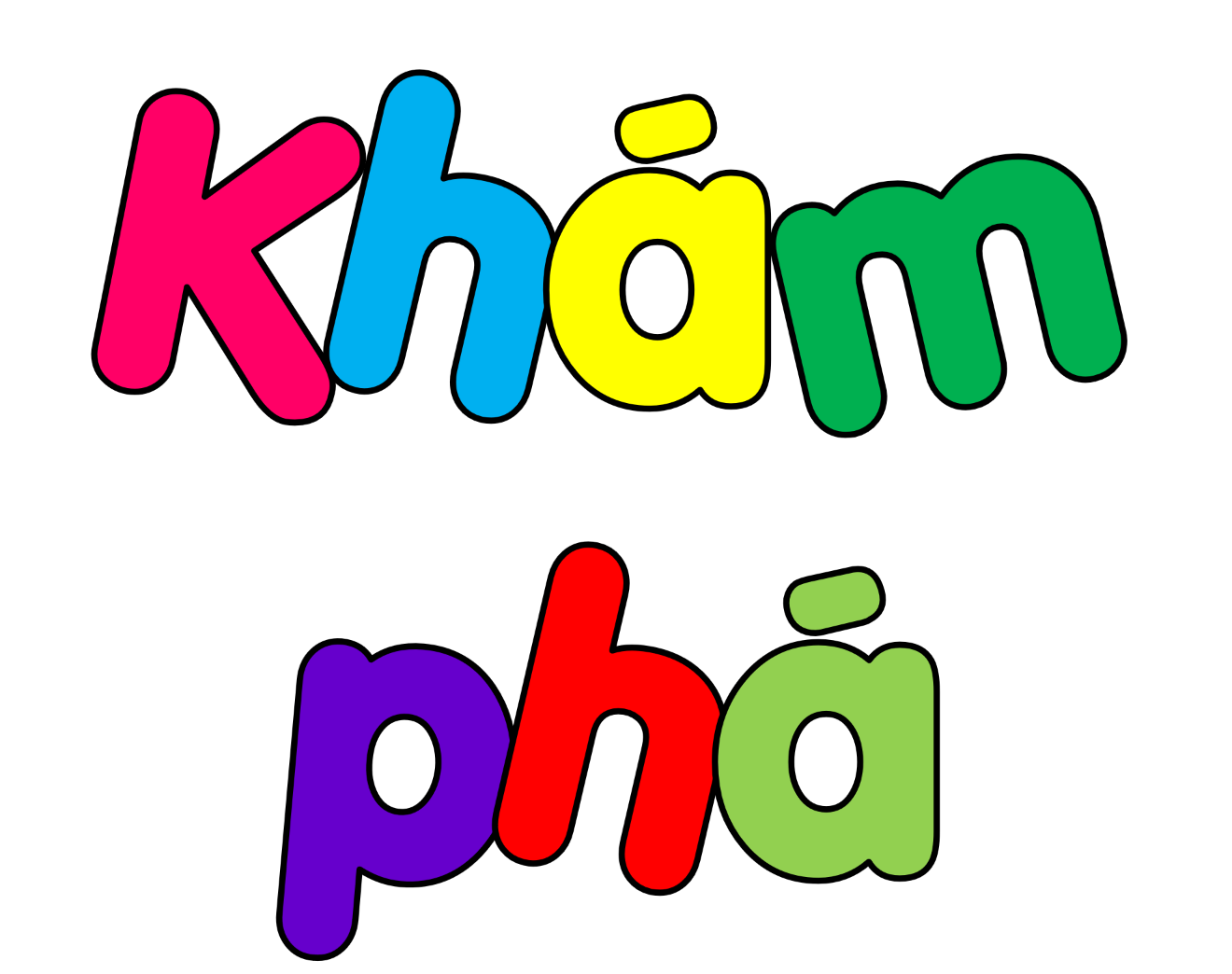 1. Các bộ phận chính của cơ quan tiêu hóa
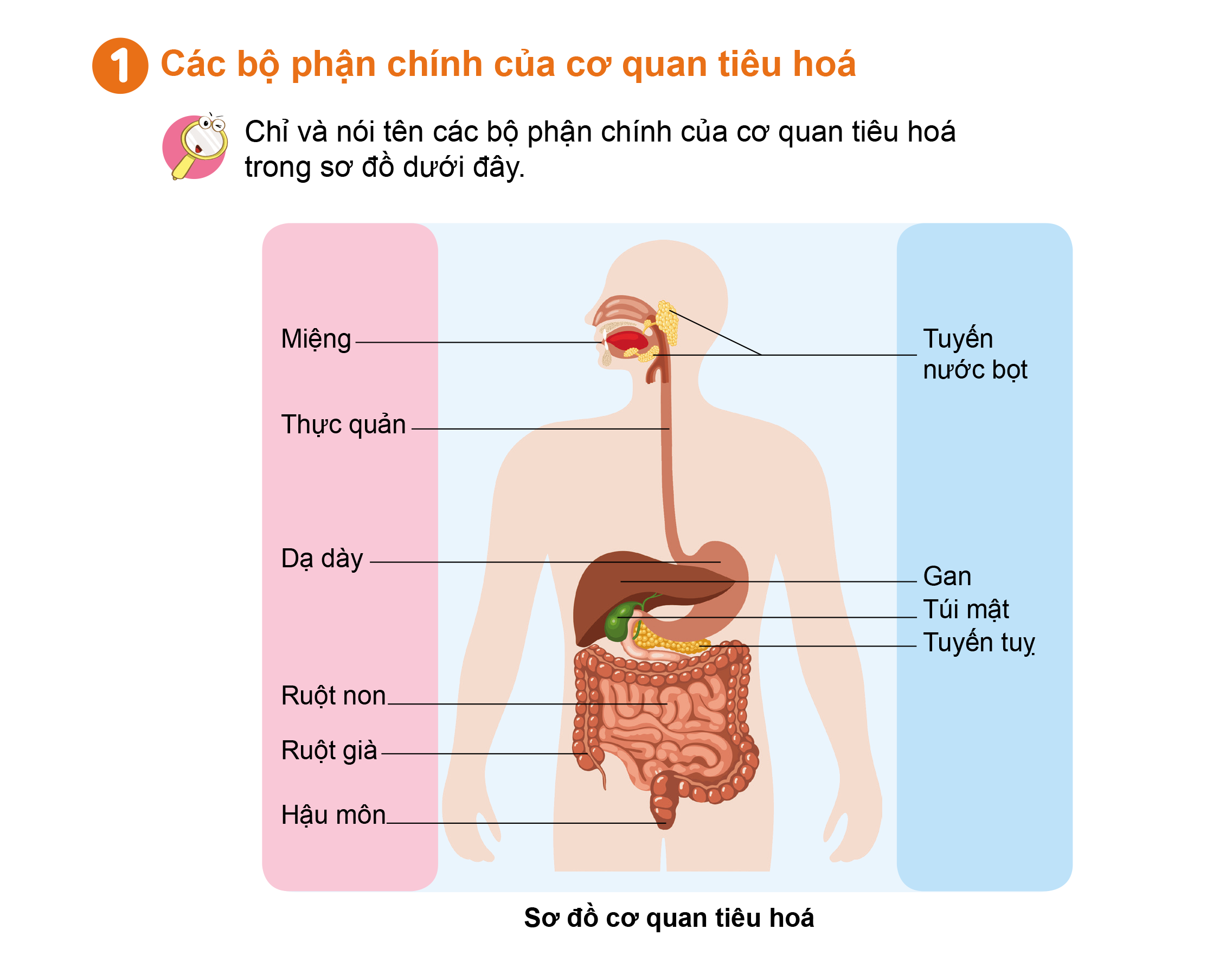 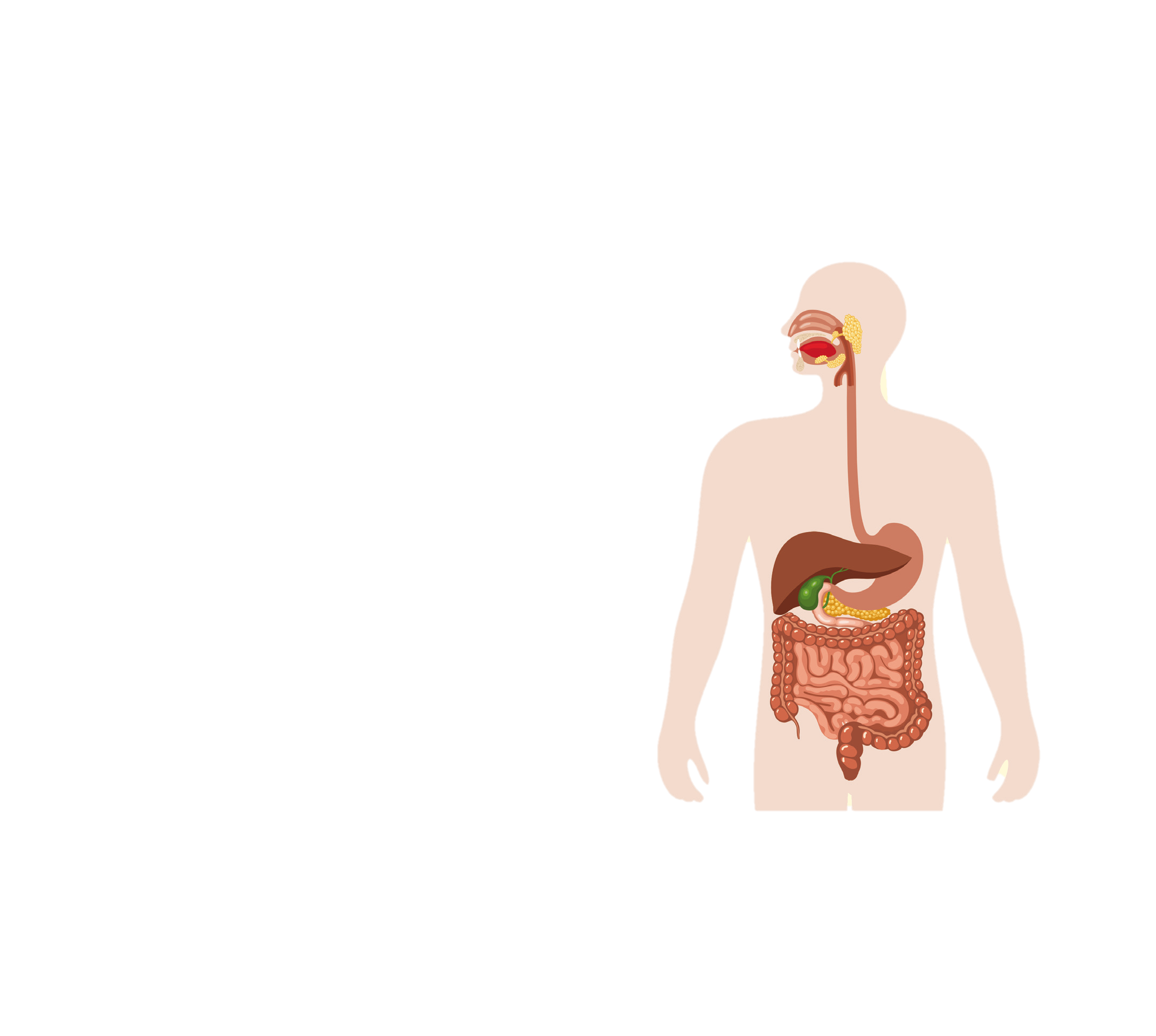 Chỉ và nói tên các bộ phận chính của cơ quan tiêu hóa trong sơ đồ dưới đây.
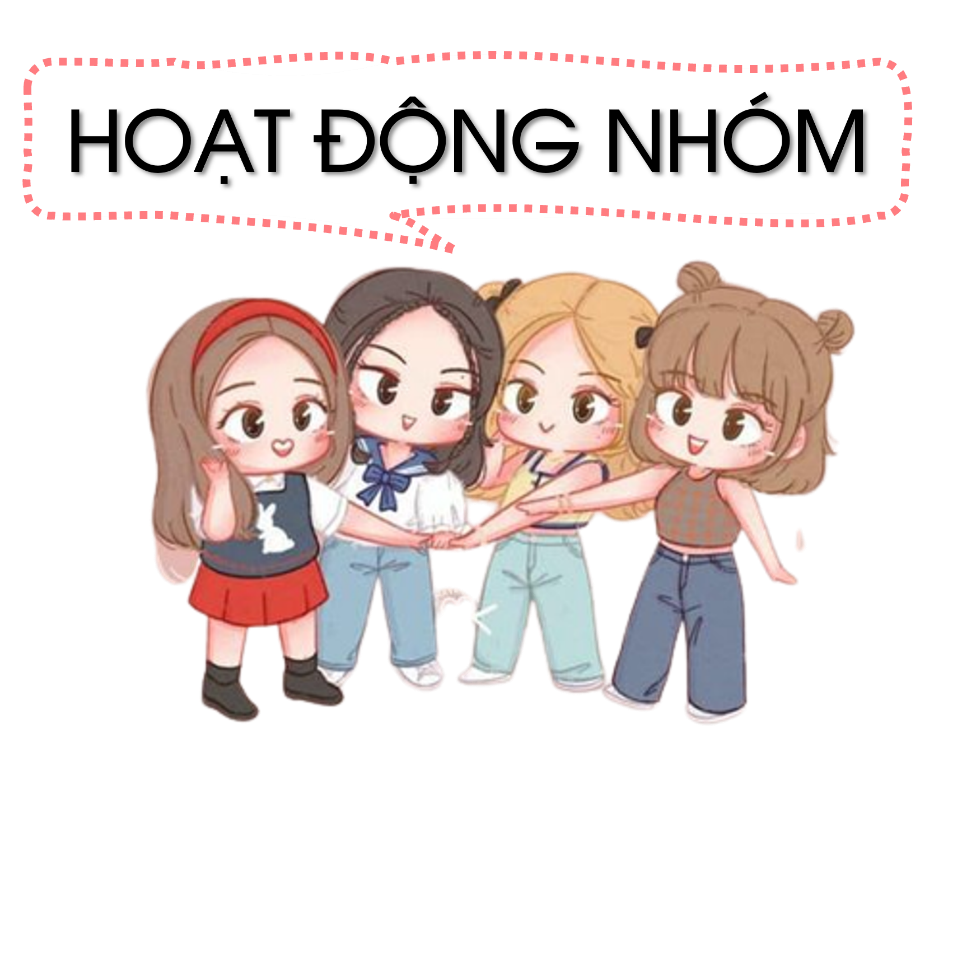 Chia sẻ trước lớp
1. Các bộ phận chính của cơ quan tiêu hóa
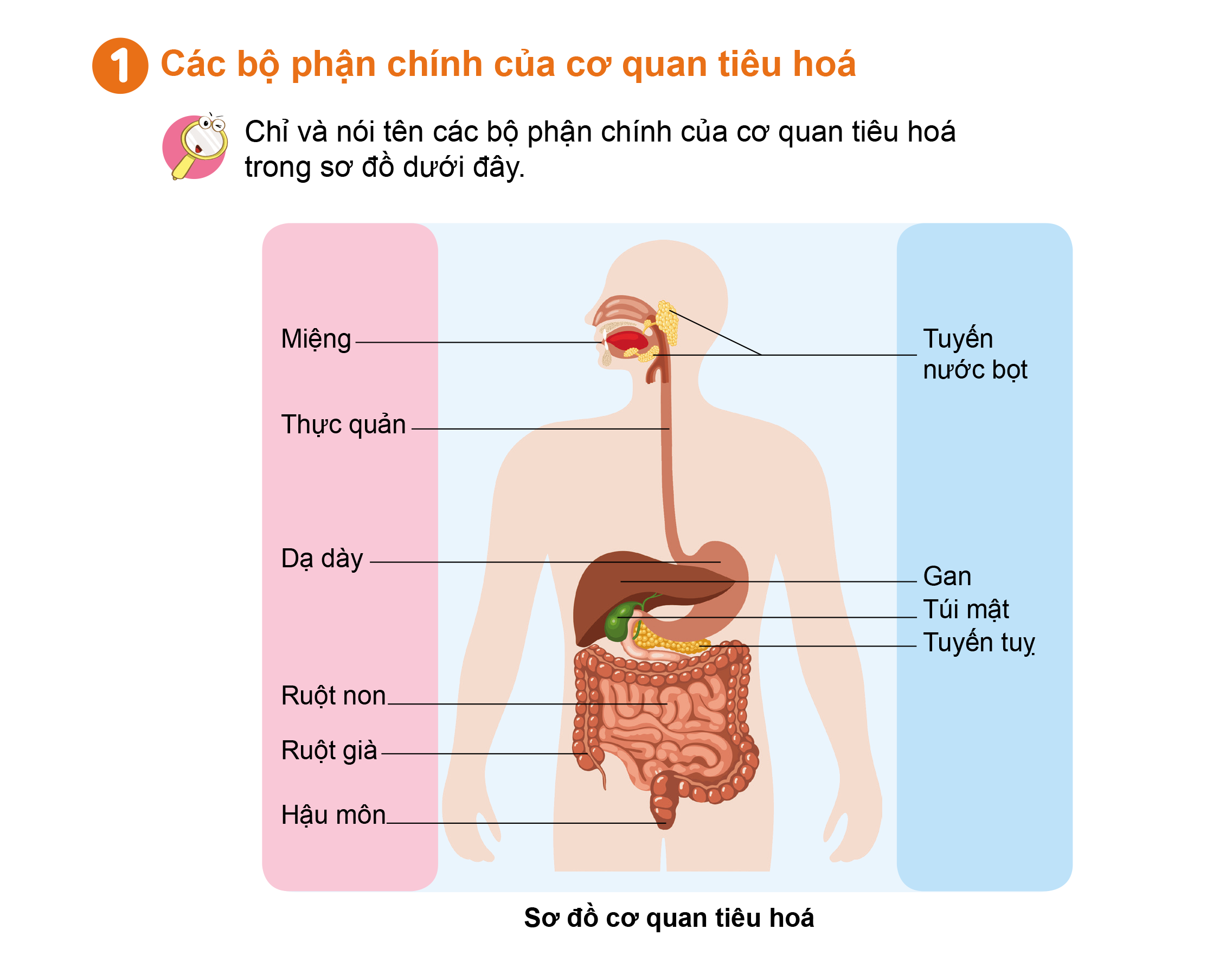 Chỉ và nói tên các bộ phận chính của cơ quan tiêu hóa trong sơ đồ dưới đây.
Sơ đồ cơ quan tiêu hóa
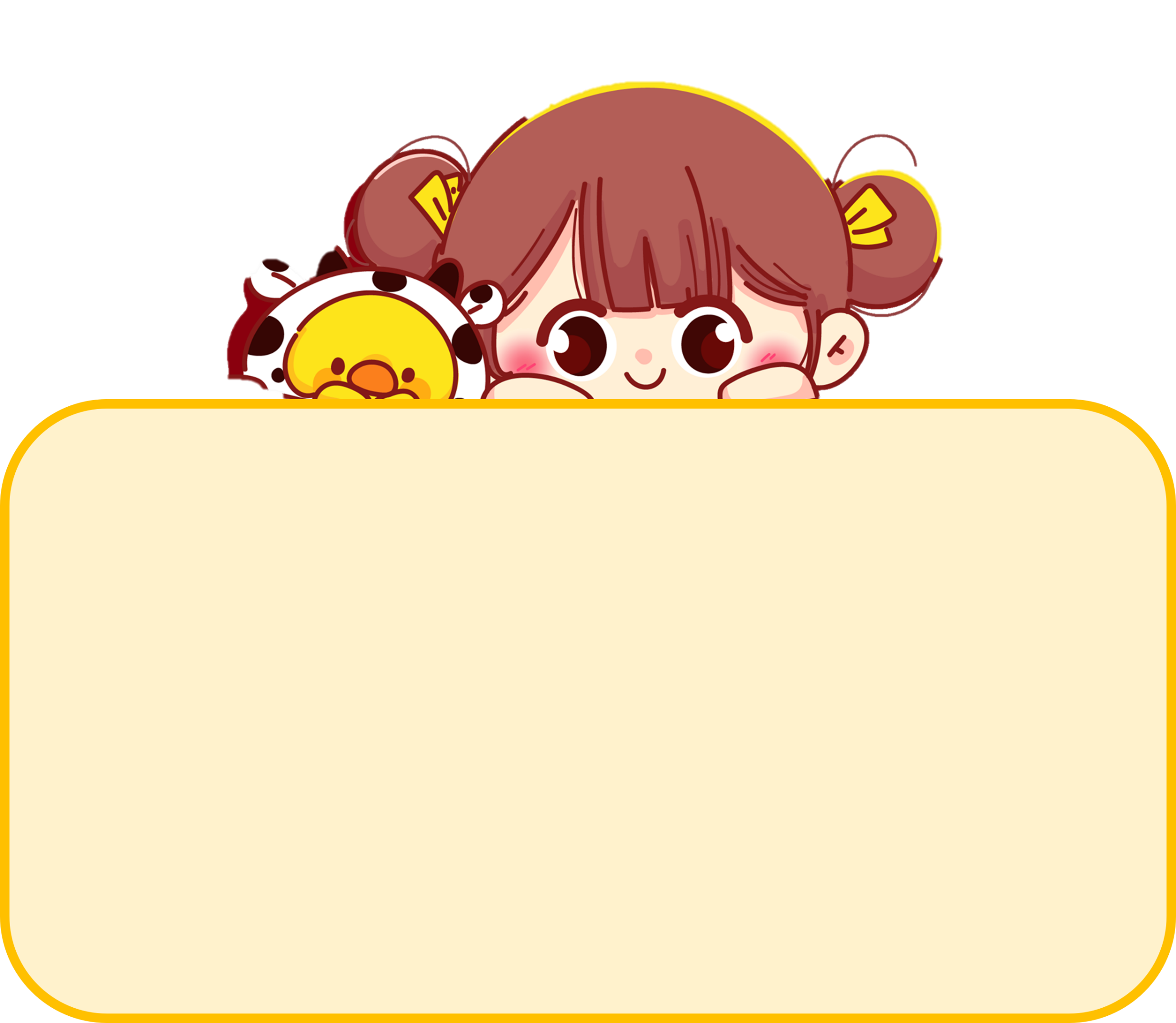 Cơ quan tiêu hóa gồm hai phần chính là ống tiêu hóa (gồm: miệng, thực quản, dạy dày, ruột non, ruột già và hậu môn) và các tuyến tiêu hóa (gồm: tuyến nước bọt, gan tiết ra mật được chứa trong túi mật và tuyến tụy).
2. Ghép thẻ chữ vào hình
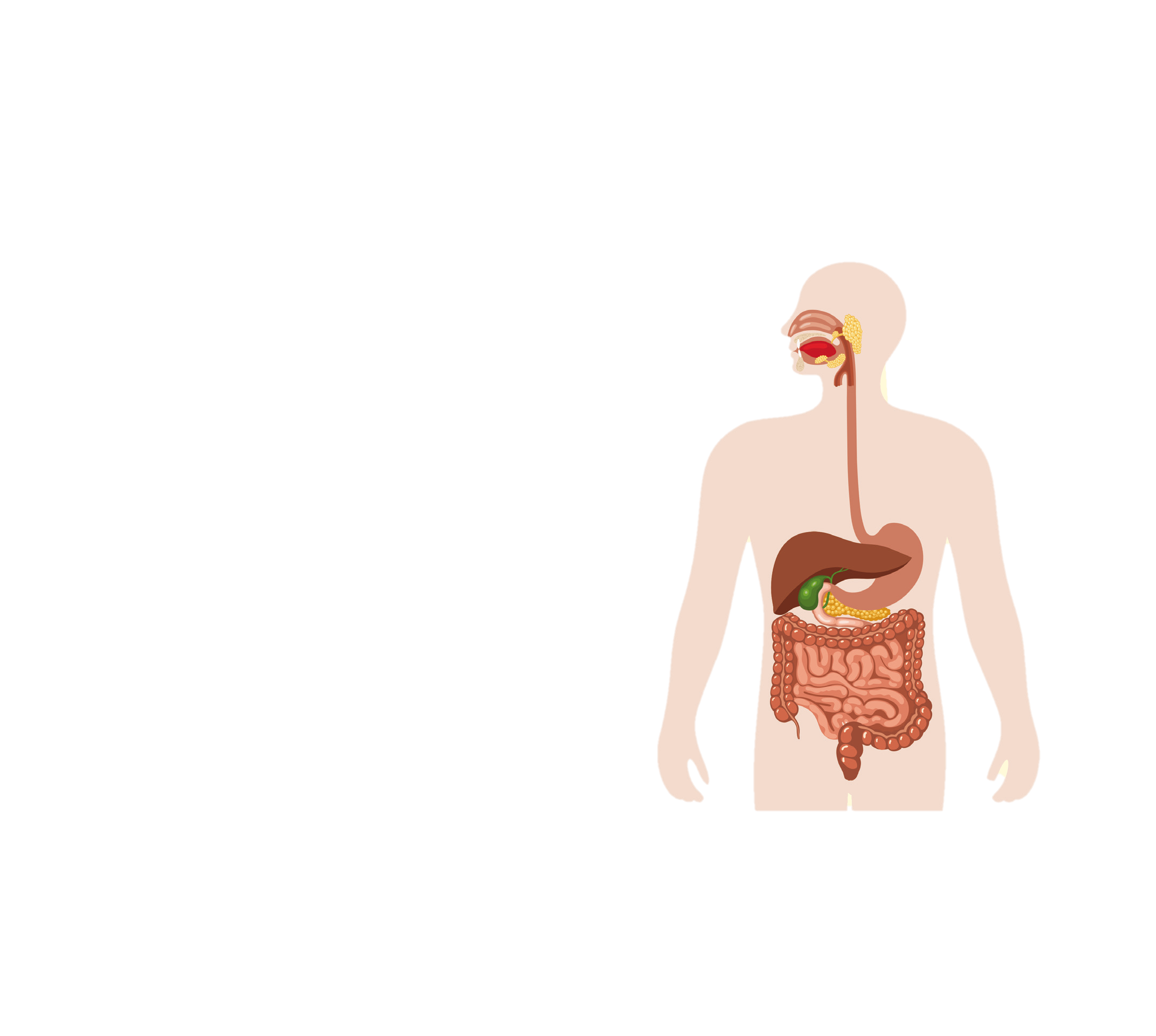 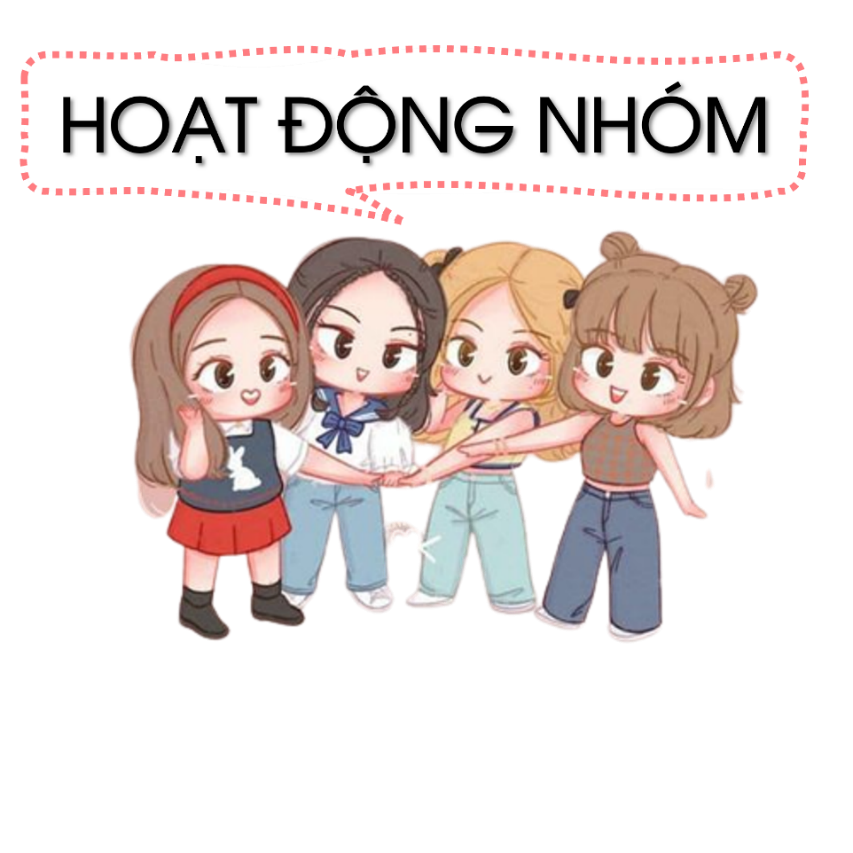 Thực quản
Miệng
Hậu môn
Tuyến tụy
Gan
Dạ dày
Túi mật
Ruột già
Tuyến nước bọt
Ruột non
Ghép thẻ chữ vào sơ đồ cơ quan tiêu
hóa cho phù hợp.
2. Chỉ và nói đường đi của thức ăn trên 
sơ đồ cơ quan tiêu hóa.
Thử tài siêu nhí
[Speaker Notes: GV tổ chức cho HS chơi tiếp sức để hs gắn thẻ lên hình.]
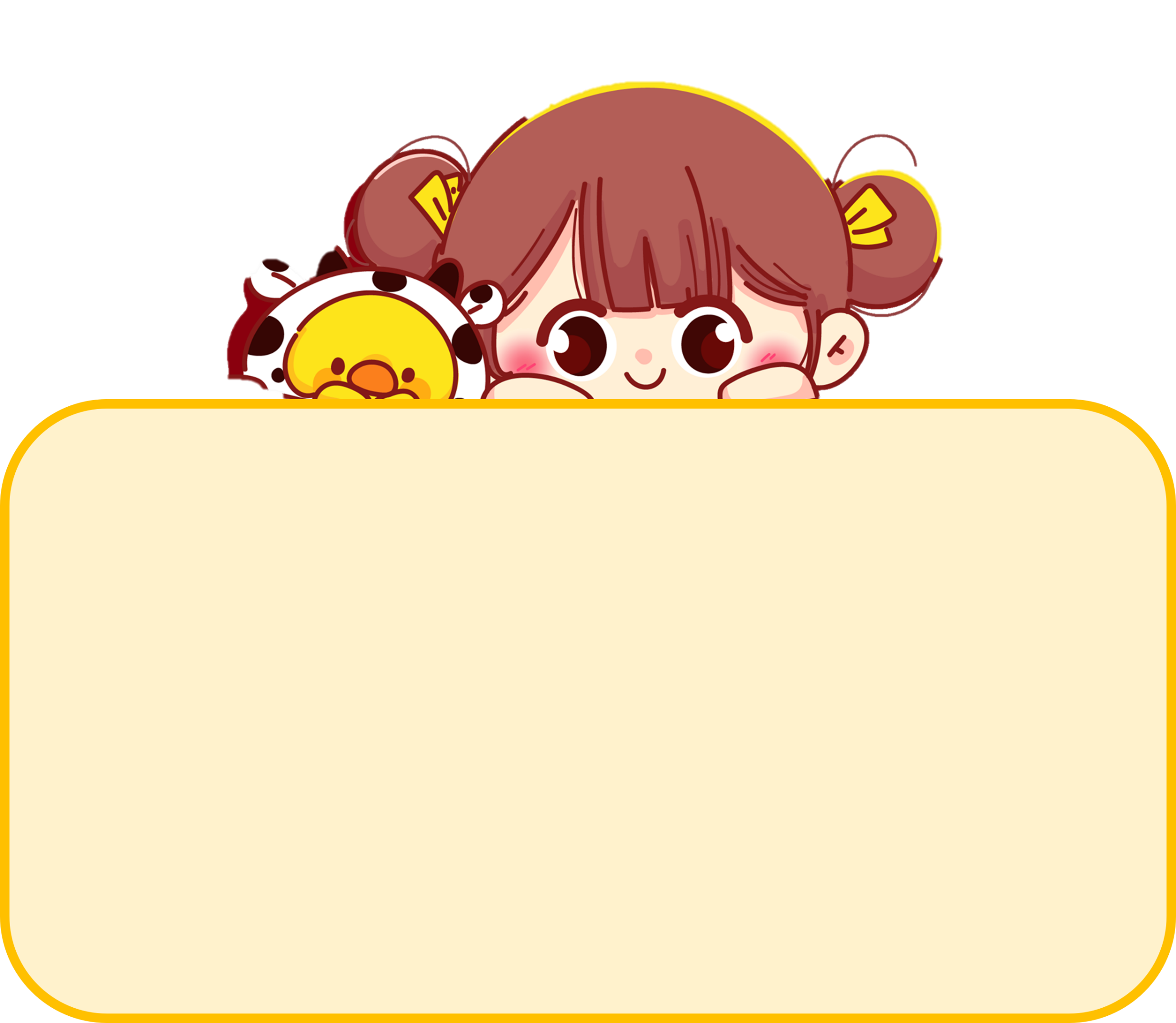 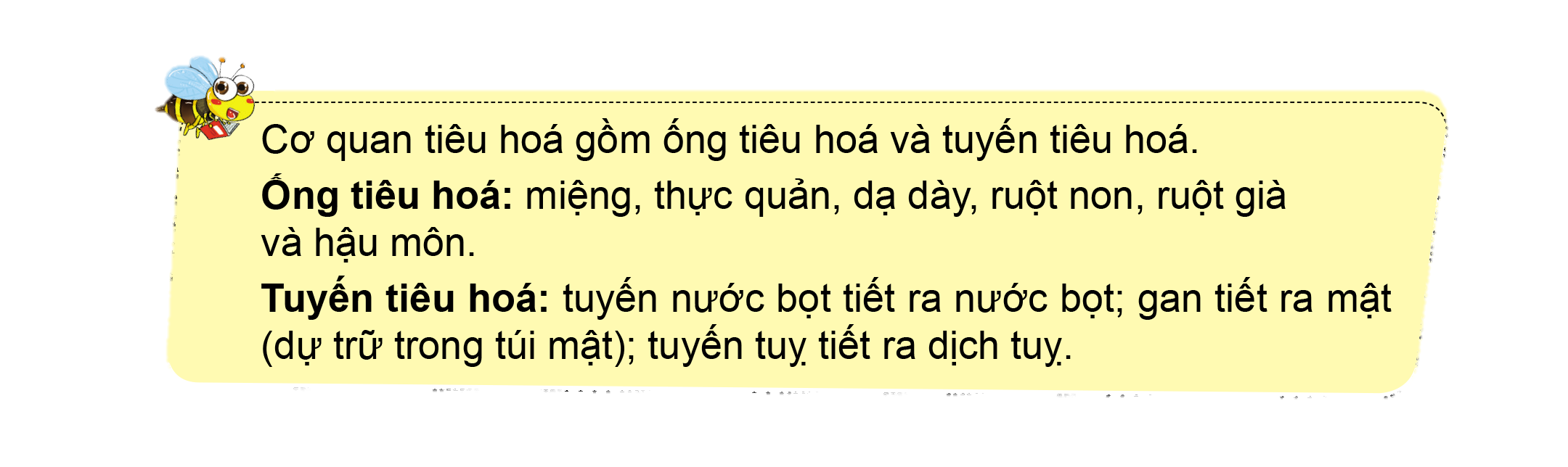 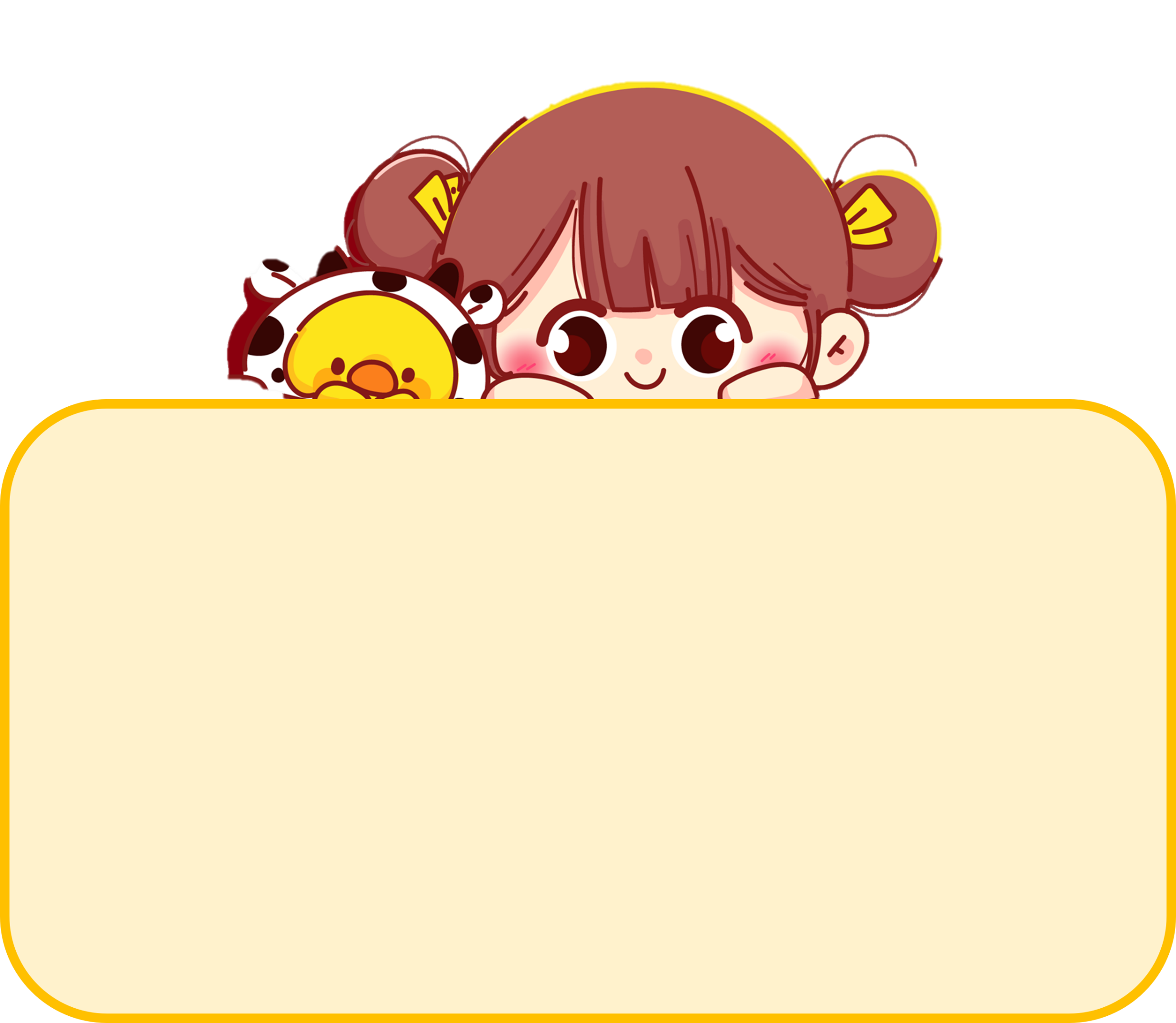 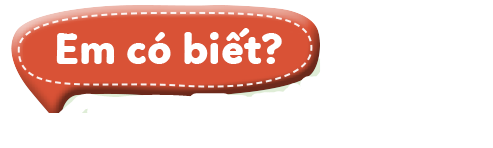 Ở thành dạ dày có tuyến dạ dày tiết ra dịch vị
Ở thành ruột non có tuyến ruột tiết ra dịch ruột.
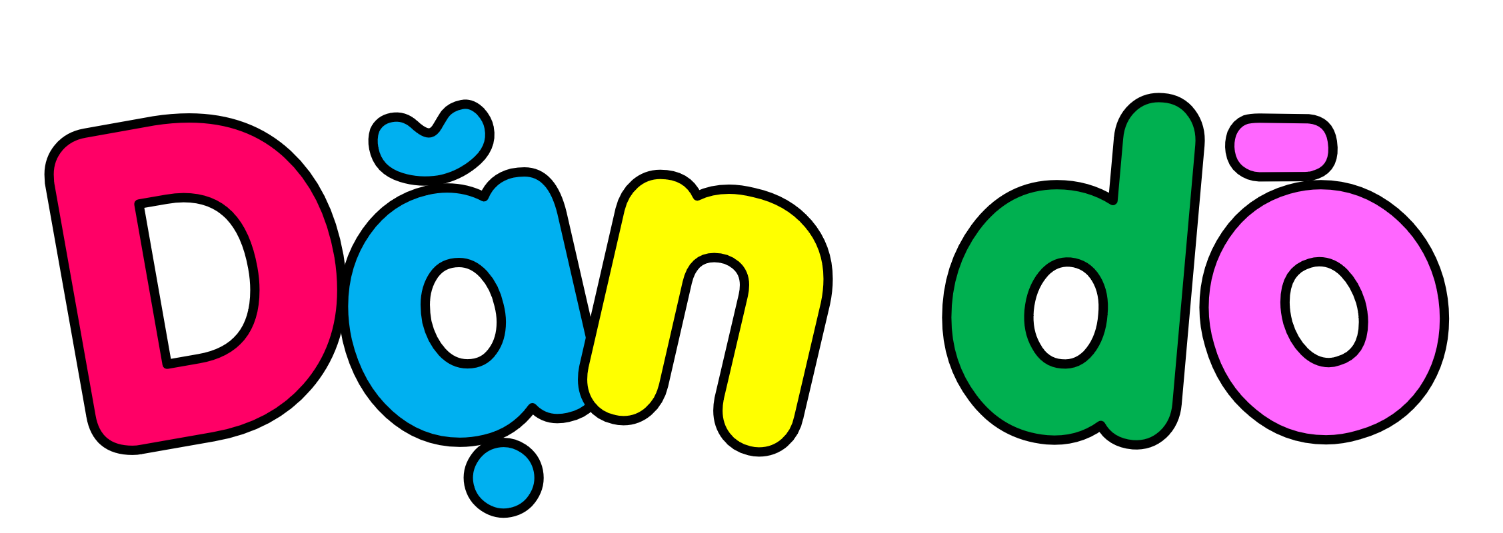 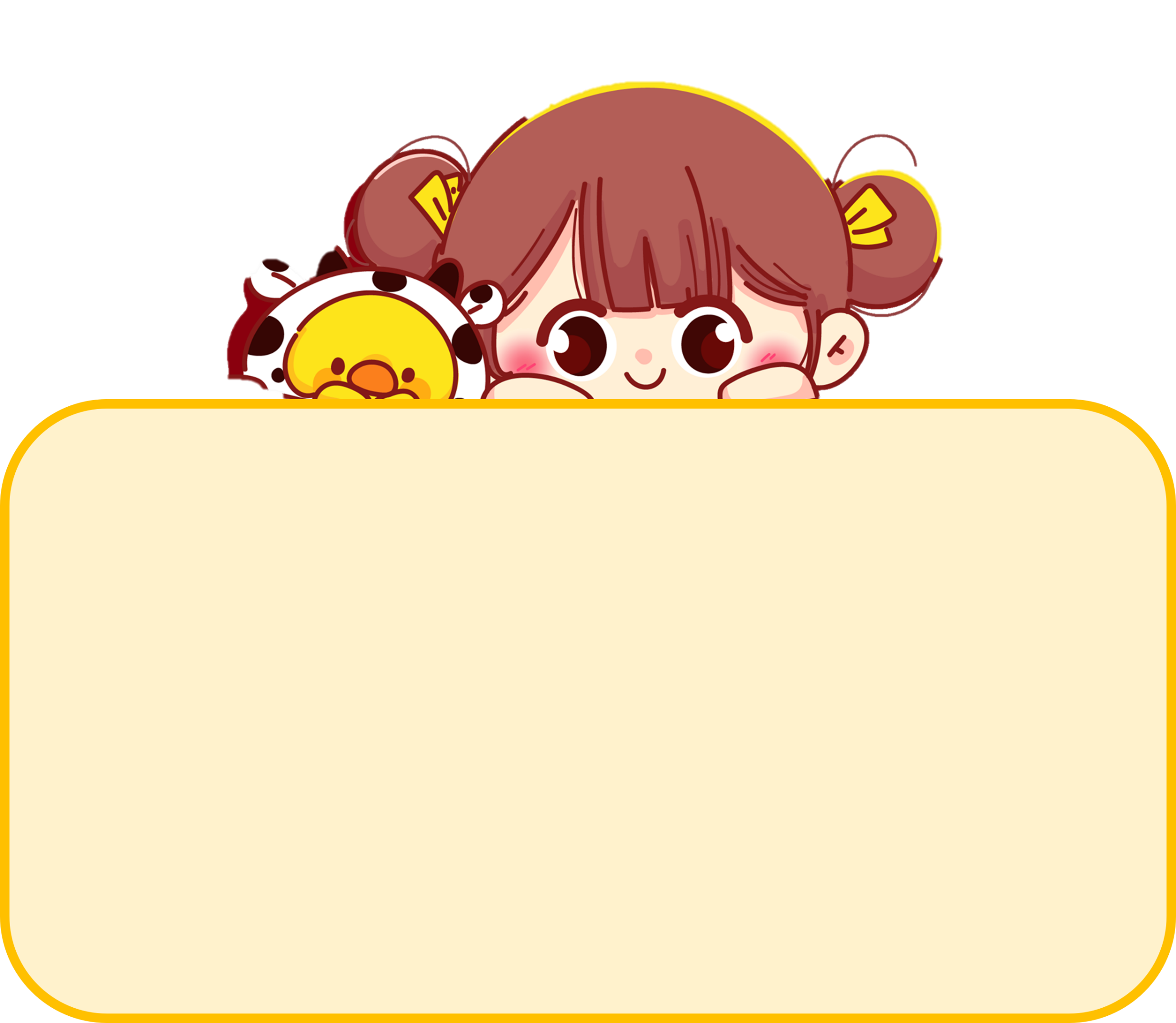 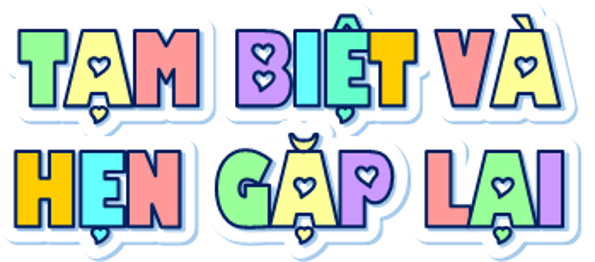